Populier en wilg in het multifunctionele bosSimon Klingen
Waarom mooi bos?
cursus  Creatief met populier 
W.H.Vliegenbos
Populier en wilg in het multifunctionele bosSimon Klingen
Wie heeft de afgelopen jaren hout van populier / wilg verkocht 

Wie heeft de afgelopen jaren populier / wilg geplant?
hout		beleving		natuur 	 

trias forestica
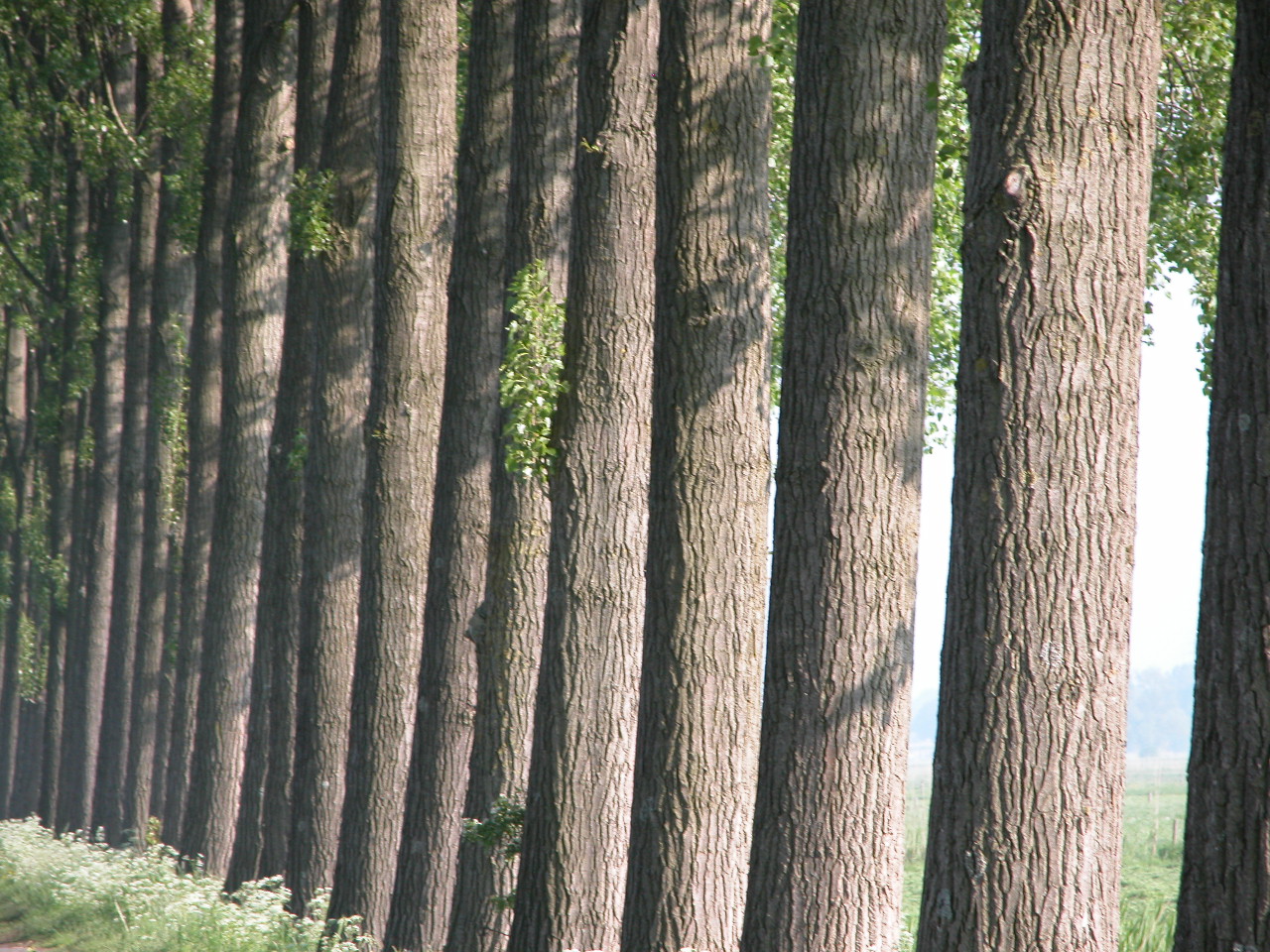 natuur:
100.000  mensen
beleving: 
16.106 mensen
houtproductie:
4.500 mensen
creatief met populier
hoog stamtal / laag stamtal
wild verband
menging 2 of 3 klonen
onderplant wisselend
meteen duurzaam ja / nee
selectief dunnen
oogst
oogsten langs pad
deel ringen
GEEN RIJEN DUNNING
deel ongedund laten
altijd een paar laten staan
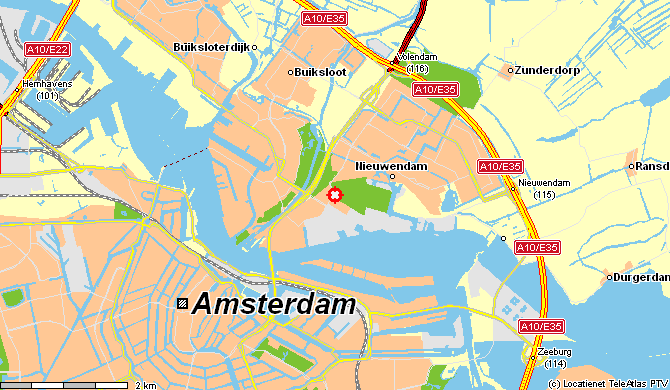